Testing and Treatment of LTBI: Clinical RecommendationsTB or Not TB – That is the Question.Managing Latent TB infection for the IHS Provider
Marcos Burgos, MD
Co-Chair, NSTC Workgroup
Medical Director Tuberculosis Program
New Mexico Department of Health
October  21st 2021
[Speaker Notes: Changed “guidelines” to “recommendations” for consistency with the NIH guideline definition.]
What Will I Cover
Through the description of actual cases: 
 Describe the diagnosis of LTBI 
Identify persons and populations to test in specific situations
Determine whom to treat
Identify those at risk of progression to TB disease
Review LTBI treatment options
Determine which regimen to choose in a given situation
Describe monitoring and management of treatment 
Discuss alternative regimens and management needs in specific situations
For More Information
For a comprehensive overview of the diagnosis, 	treatment and management of  LTBI, refer to
Testing and Treatment of Latent Tuberculosis Infection in the United States: 	Clinical Recommendations
www.tbcontrollers.org/resources/ltbi/clinical_recommendations
3
[Speaker Notes: These Clinical Recommendations are intended for use only as a tool to assist clinicians and health care professionals and should not be used to replace clinical judgment. 
These Clinical Recommendations reflect the best available data and expert opinion at the time the document was prepared.]
Case 1: 55-year-old man
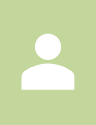 Born in the United States, history of homelessness, cirrhosis and heavy daily alcohol use
History of recent TB exposure to an infectious TB case in a homeless shelter. TST negative in the past
Patient denies fever, chills, cough or weight loss
Clinical evaluation:
The patient had a normal physical exam
QFT-G test positive 
CXR normal, 
LFTs AST 85, ALT 40, Alk-P normal, TB 1.9, HIV test negative
[Speaker Notes: Patient denies taking any medications]
Defining Latent Tuberculosis Infection
Latent tuberculosis infection (LTBI) is a symptom-free clinical state diagnosed by a positive test result for Mycobacterium tuberculosis-complex infection and an absence of findings of active tuberculosis (TB) disease
5
[Speaker Notes: Added slide title.]
Deciding Whether to Test
Section 2: When to Test for LTBI: Overview
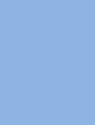 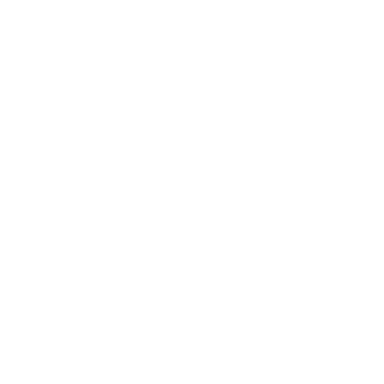 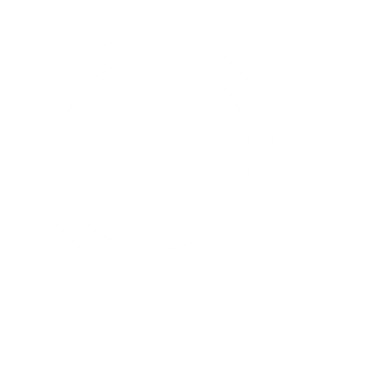 Birth or residence in a country with a high or medium incidence rate of TB, regardless of year of arrival
Close contact to someone with infectious TB disease 
Immunosuppression, current or planned 
Other medical conditions or social circumstances
6
[Speaker Notes: Birth or residence in a country with a high or medium incidence rate of TB, regardless of year of arrival These countries include most countries in Asia, Africa, Latin America, the Pacific Islands, and Eastern Europe. Refer to Table 2: Countries with High or Medium Tuberculosis Incidence Rate.  Close contact to someone with infectious TB disease  Immunosuppression, current or planned This includes HIV infection; organ transplantation; or treatment with tumor necrosis factor-alpha (TNF-alpha) antagonist (e.g., infliximab, etanercept, others), corticosteroids (equivalent of prednisone ≥2 mg/kg/day, or ≥15 mg/day for ≥1 month), or other immunosuppressive medication.  Other medical conditions or social circumstancest text, but covered in the overview.
 Mexico: 23/100,000 (Medium)  The Philippines: 554/100,000 (High)  India: 193/100,000 (High)  Viet Nam: 176/100,000 (High)  China: 58/100,000 (Medium)

State and local recommendations: homelessness, incarceration, occupational risk of TB]
Deciding Whether to Treat
Section 4: Deciding Whether to Treat and Choosing
a Regimen: Decision Whether to Treat
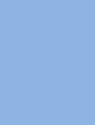 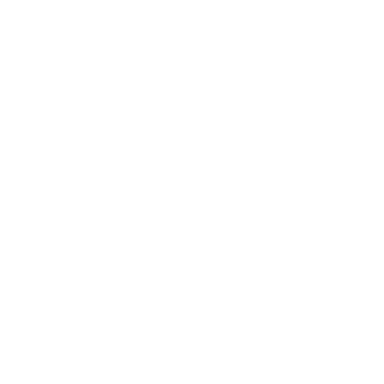 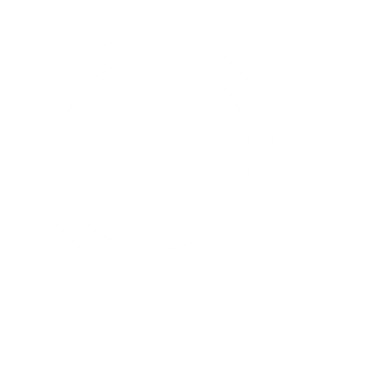 The reason to recommend LTBI treatment is based on the patient’s risk of developing active TB disease 
For some patients, the risks of adverse effects or drug-drug interactions may outweigh the risk of not treating 
The patient should be educated about the advantages and disadvantages of treatment
7
[Speaker Notes: from either risk of TB exposure or risk of progression to active TB disease]
Regimens to Treat LTBI
Section 4: Deciding Whether to Treat and Choosing
a Regimen: Table 3 Recommendations for Regimens
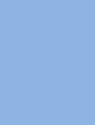 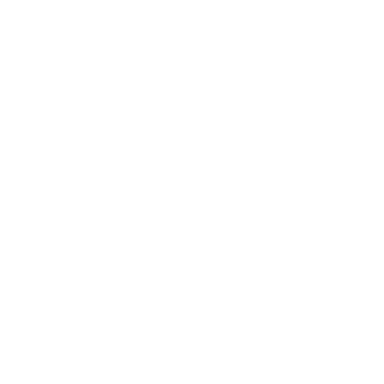 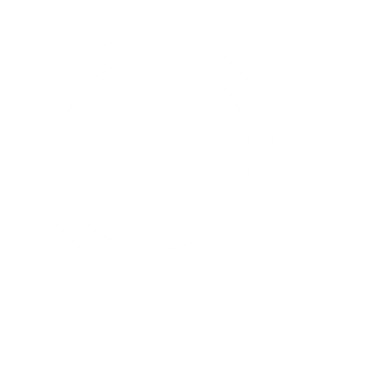 Case 1: 55-year-old man
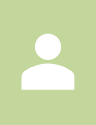 Born in the United States, history of homelessness, cirrhosis and heavy daily alcohol use
History of recent TB exposure to an infectious TB case in a homeless shelter, TST negative in the past
Patient denies fever, chills, cough or weight loss
Clinical evaluation:
Normal physical exam
QFT-G test positive 
CXR normal, 
LFTs: AST 85, ALT 40, TB 1.9, Alk-P, normal, TP 1.9, HIV test negative
We avoided the use of INH because of the history of cirrhosis and heavy alcohol use
The patient was started on 4R and completed treatment without complications
[Speaker Notes: Isoniazid is contraindicated for patients with advanced liver disease indicated by any of the following test results: transaminases >3 times the ULN, elevated total bilirubin >2.0, prolonged international normalized ratio (INR), prothrombin time (PT), or partial thromboplastin time (PTT). If LTBI treatment is indicated, some experts recommend treatment with 4R. 
Patients treated with isoniazid should limit or avoid the concomitant use of alcohol, hepatotoxic drugs such as acetaminophen, and herbal supplements.]
Case 2: 36-year-old woman
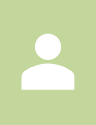 Patient from China, referred for evaluation for recent immigration to the United States 6 months ago
Patient pregnant, first trimester, no history of TB exposure
CXR from China was normal
Denies any fever, chills, cough or weight loss
[Speaker Notes: Add third bullet?
Patient without symptoms, normal physical exam]
Tests for Tuberculosis Infection
Section 1: Immunologic Tests for Tuberculosis Infection: Overview
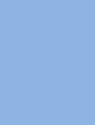 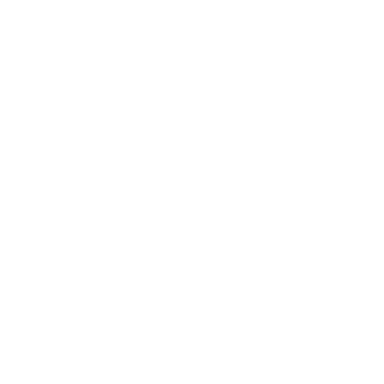 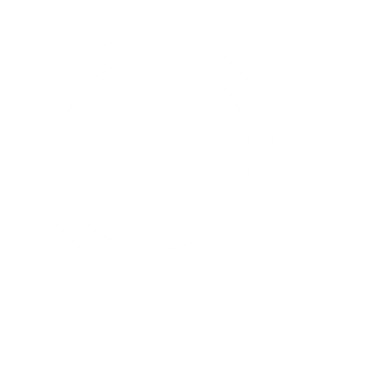 Test only persons at increased risk for TB 
Select the optimal test for each patient 
None of these tests is 100% sensitive or 100% specific
People with active TB disease can have negative tests for infection 
A positive test is not diagnostic of active TB disease in someone with signs or symptoms of active TB disease
None of these tests definitively predicts which persons with a positive result will develop active TB disease
11
[Speaker Notes:  Mexico: 23/100,000 (Medium)  The Philippines: 554/100,000 (High)  India: 193/100,000 (High)  Viet Nam: 176/100,000 (High)  China: 58/100,000 (Medium)]
Test Selection
Section 1: Immunologic Tests for Tuberculosis Infection: Test Selection
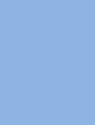 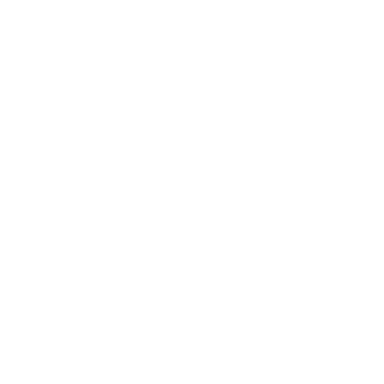 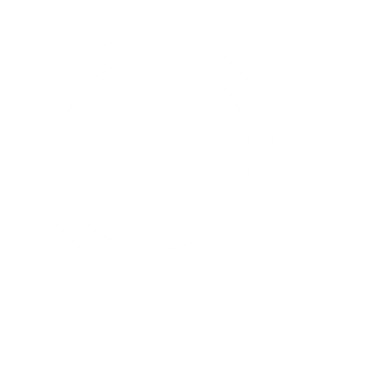 In current diagnostic guidelines, IGRAs are generally preferred, but the TST is acceptable 
In choosing a test consider the patient's history of BCG, age, and ability to return for a second appointment 
IGRAs are preferred for most non-US-born patients who received, or may have received, BCG vaccination or who have non-tuberculous mycobacterial infections
12
Pregnancy: Test Selection
Section 1: Immunologic Tests for Tuberculosis Infection: Test Selection
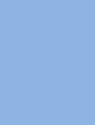 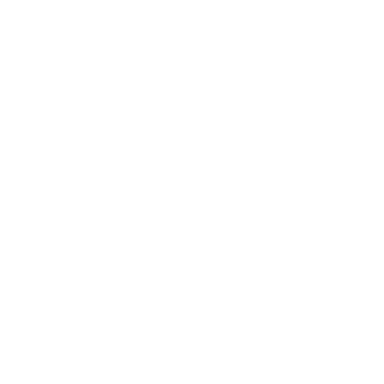 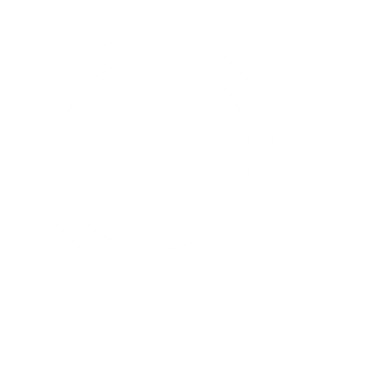 No evidence has accumulated for a preference between TST and IGRAs during pregnancy 
IGRAs may be preferred for testing women who were born in countries with systematic BCG vaccination or who might not return for the reading of a skin test
13
[Speaker Notes: Changed title.]
Case 2: 36-year-old woman
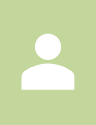 Patient from China, referred for evaluation for recent immigration to the United States 6 months ago
Patient pregnant, first trimester, no history of TB exposure
CXR from China was normal
Denies any fever, chills, cough or weight loss
QFT-G test was done, and it was positive
[Speaker Notes: C]
Pregnancy: Screening & Evaluation
Section 5: Considerations for Specific Populations:
Pregnant, Breastfeeding, and Postpartum Women
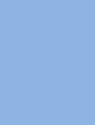 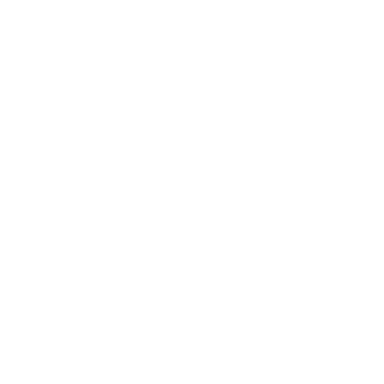 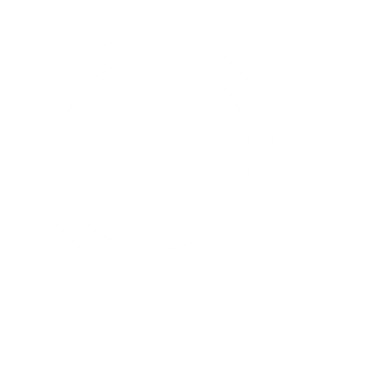 Pregnancy may not in itself be a risk factor for progression from LTBI to active TB disease 
Screen pregnant women for risk factors and test them only if they have a risk factor for infection or for progression to active TB disease 
If an asymptomatic, pregnant woman has a positive TB test result, she should receive a medical evaluation, including a CXR with a lead shield
15
[Speaker Notes: Changed title.]
Pregnancy: Chest Radiography
Section 5: Considerations for Specific Populations:
Pregnant, Breastfeeding, and Postpartum Women
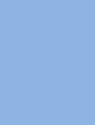 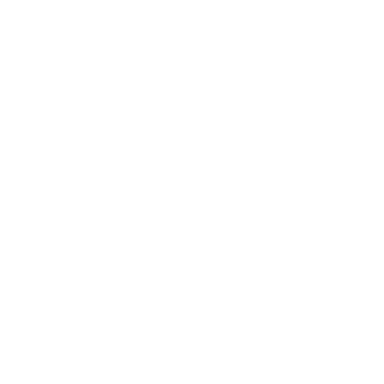 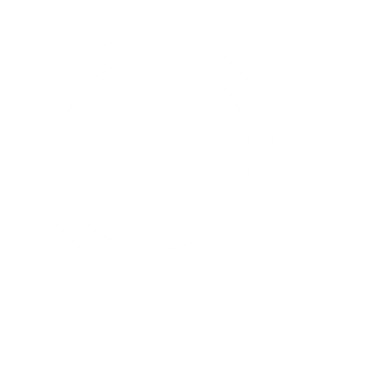 The CXR may be deferred until after the first trimester unless she has one or more of the following: 
Human immunodeficiency virus (HIV) or other immunosuppression 
History of recent contact with a person with infectious TB disease
Documented  TB infection test conversion in the past 2 years
The CXR may be deferred to the second trimester, but it should not be deferred until peri- or post-partum
16
[Speaker Notes: Changed title.]
Case 2: 36-year-old woman
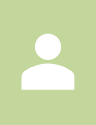 Patient from China, referred for evaluation for recent immigration to the United States 6 months ago
Patient pregnant, first trimester, no history of TB exposure
CXR from China was normal
Denies any fever, chills, cough or weight loss
QFT-G test was done, and it was positive
CXR was done after the second trimester, and it was normal
[Speaker Notes: As part of her work up by obstetrics she had a negative HIV test.]
Pregnancy: Treatment Options
Section 5: Considerations for Specific Populations:
Pregnant, Breastfeeding, and Postpartum Women
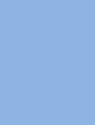 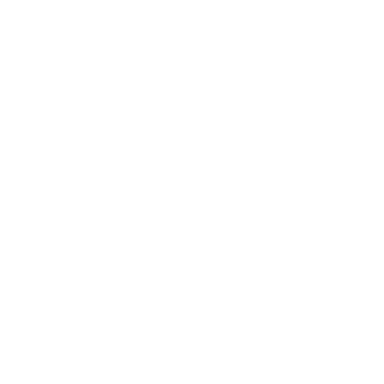 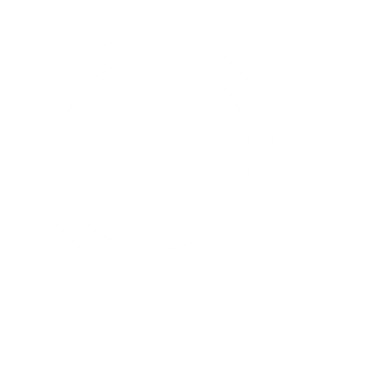 Isoniazid and the rifamycins are considered safe in pregnancy
3HP has not been studied in pregnant women and should not be prescribed for women who are pregnant or expect to be pregnant in the next 3 months
Rifampin monotherapy offers the shortest and most tolerable treatment option and should be considered. 
Isoniazid monotherapy should be used with caution in pregnant women, especially those with HIV.
18
[Speaker Notes: Approximately 80% of active TB disease in the United States is a result of the reactivation of LTBI, making greater implementation of testing and treatment for LTBI crucial to progress toward eliminating TB in the United States. To find persons with LTBI, screening for TB risk factors for infection and progression to active TB disease should be incorporated into primary health care for all persons. Patients with risk factors should be tested for TB and treated if they have LTBI. 

Why is LTBI screening and treatment important? 
Up to 13 million people have LTBI in the U.S. Routine testing of individuals at low risk is not recommended and may result in unnecessary evaluations and treatment because of false positive test results. Latent TB infection means that TB germs are in the body, but there are not enough germs to cause sickness or spread germs to others. Treating latent TB infection is not only much less costly than treating disease; it may also prevent progression to TB disease. Use of shorter LTBI treatment regimens is preferred in most persons and shown to be more likely to be completed.]
Pregnancy: Treatment Monitoring
Section 5: Considerations for Specific Populations:
Pregnant, Breastfeeding, and Postpartum Women
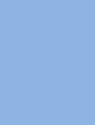 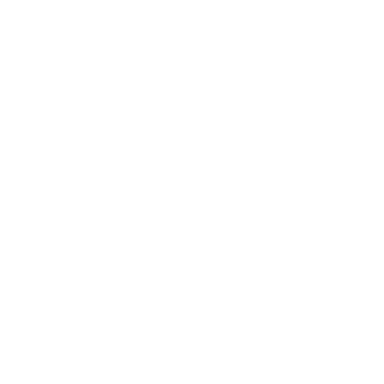 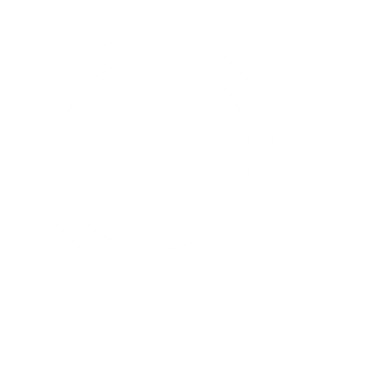 Some studies have shown an increase in hepatotoxicity in the first 3 months postpartum in women taking isoniazid for LTBI
Consider laboratory monitoring throughout LTBI treatment if the patient is pregnant or in the postpartum period and taking isoniazid
19
Pregnancy: Treatment Options
Section 5: Considerations for Specific Populations:
Pregnant, Breastfeeding, and Postpartum Women
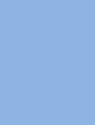 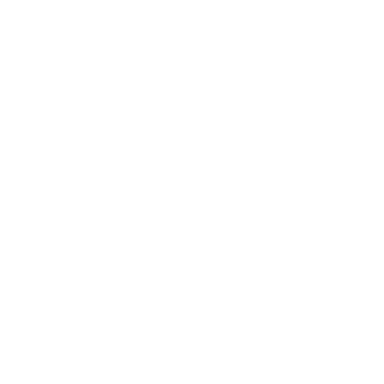 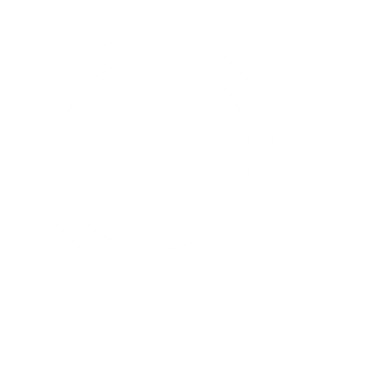 Many experts recommend treating pregnant women for LTBI after the first trimester, other experts may delay until 2 to 3 months after delivery
If the pregnant woman is a recent contact or HIV-infected, immediate treatment should be considered
20
[Speaker Notes: If treatment is deferred, a referral should be made to a facility that offers treatment of LTBI]
Case 2: 36-year-old woman
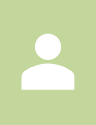 Patient from China, referred for evaluation for recent immigration to the United States 6 months ago
Patient pregnant, first trimester, no history of TB exposure
CXR from China was normal
Denies any fever, chills, cough or weight loss
QFT-G test was done, and it was reactive
CXR was done during the second trimester, and it was normal
Patient completed 4R during the third trimester without problems
Case 3: 64-year-old man
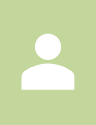 Patient born in the United States, Native American, with history of DMII, HTN, renal transplant for ESRD, on immunosuppression
9/30/2020 Wife diagnosed with pulmonary TB, AFB smear positive, cavitary disease 
Patient had no symptoms, normal physical exam
10/15/2020 TST was negative
10/24/2020 T-SPOT®.TB test was negative
10/15/2020 CXR was normal
Labs: Creatinine 1.7, LFTs normal, CBC normal
Meds: Tacrolimus, Vitamin D, gabapentin, metoprol, prednisone, losartan, atorvastatin, amlodipine, insulin
[Speaker Notes: Spelling changed from “createnine” to “creatinine” and from “prednisome” to “prednisone”

Should “Tacrilimus” be spelled “Tacrolimus”?]
Immunosuppression
Section 2: When to Test for LTBI: Considerations for Specific Populations
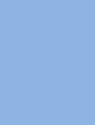 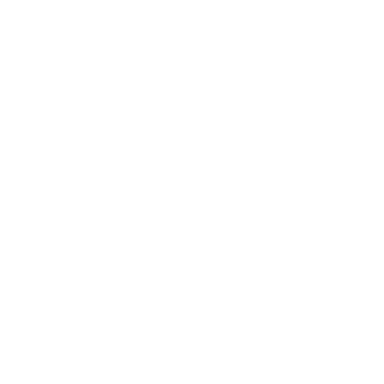 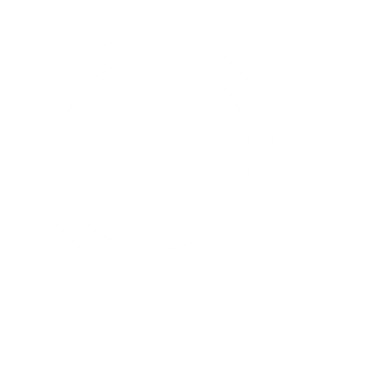 Immunosuppression likely to substantially elevate the risk of progression from latent infection to active TB disease: 
HIV infection, especially in patients with CD4 T lymphocyte (CD4) count <200 cells/mm3 or patients not receiving antiretroviral therapy (ART)
Treatment with immunosuppressive drugs such as anti-tumor necrosis factor-alpha agents and other biologic agents                                                                                  Continued >
23
[Speaker Notes: Title: Test and Treat?
Deleted text in this bullet: Examples of new risk factors include the following events and conditions:
Table ? List of biological agents]
Immunosuppression
Section 2: When to Test for LTBI: Considerations for Specific Populations
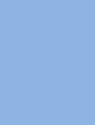 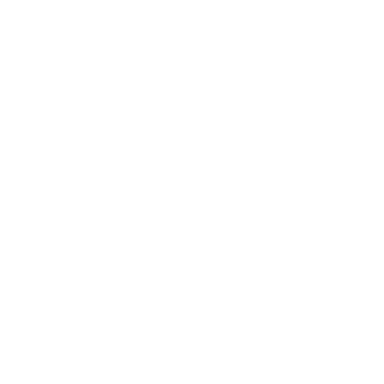 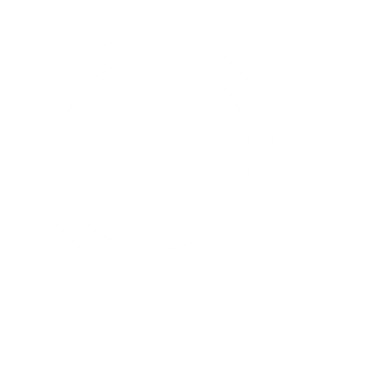 < Continued 
Treatment with long-term high-dose steroids (equivalent of prednisone ≥2 mg/kg/day, or ≥15 mg/day for ≥1 month)  
Cancer chemotherapy
Solid organ or bone marrow transplantation
24
[Speaker Notes: Title: Test and Treat?
Deleted text in this bullet: Examples of new risk factors include the following events and conditions:]
Transplantation
Section 5: Considerations for Specific Populations:
Persons with Comorbidities: Iatrogenic Immunosuppression
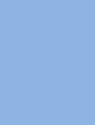 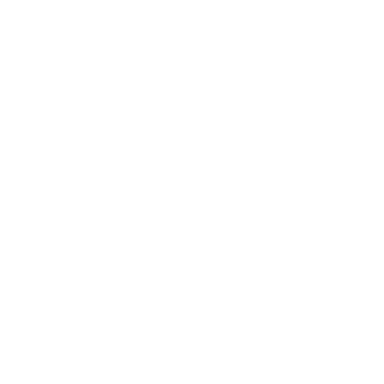 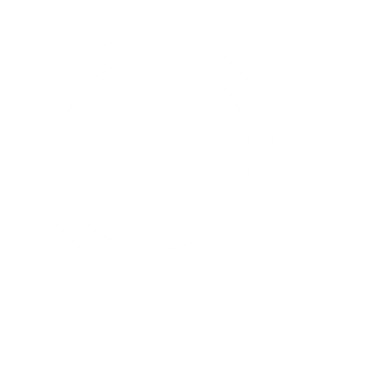 Solid organ transplant recipients and persons receiving bone marrow transplants are at higher risk of having LTBI progress to active TB disease 
Bone marrow transplant is associated with a risk of progression to active TB disease at approximately 10 times the background rate
25
Negative Test & High Risk
What to do with persons with anegative TST or IGRA result, but at risk of LTBI and high progression to disease?
26
Negative Test & High Risk
Section 5: Considerations for Specific Populations:
Recent Contacts
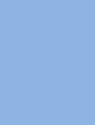 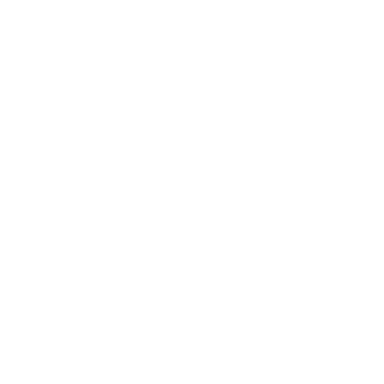 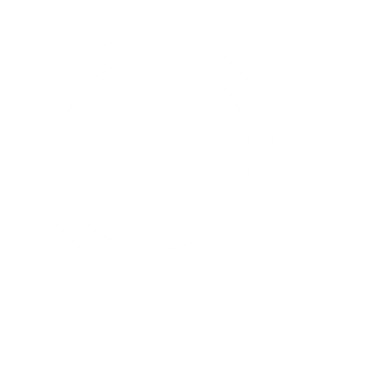 What to do with persons with a negative TST or IGRA result, but at risk of LTBI and high progression to disease? 
Window period treatment  refers to LTBI treatment given to someone with a negative immunologic test result but who had recent close contact to a person with pulmonary TB 
The window period is 8 to 10 weeks after the period of last potential exposure
27
[Speaker Notes: and represents the time it takes to develop an immunologic response that is detected by a TST or IGRA.]
Negative Test & High Risk
Section 5: Considerations for Specific Populations:
Persons with Comorbidities: Iatrogenic Immunosuppression
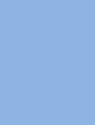 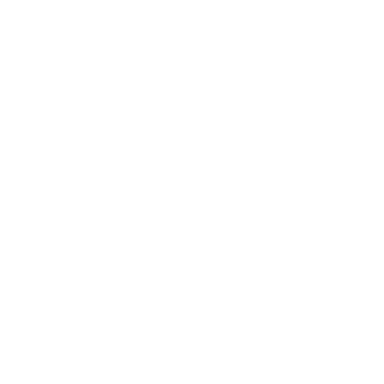 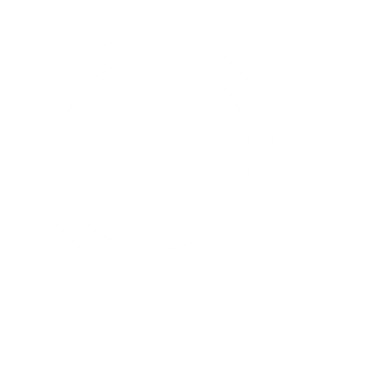 Window period treatment is most often given to: 
Children 5 years of age or younger
HIV infection after exposure to TB, regardless of TB test results or prior history of treatment for TB infection or disease
Contacts with iatrogenic immunosuppression regardless of their immunologic test results
28
[Speaker Notes: because of this population's high rate of progression to TB]
Drug Interactions Report
Appendix 2: Drugs for the Treatment of LTBI:
Introduction, Rifapentine, and Rifampin
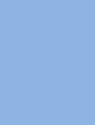 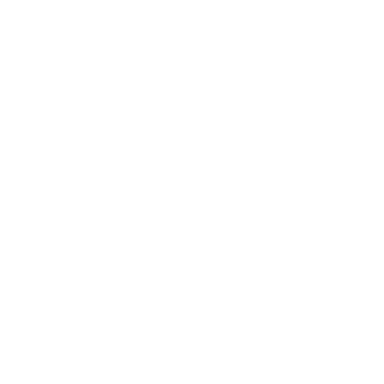 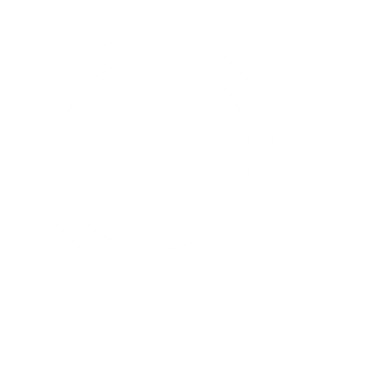 Major interactions
Tacrolimus and rifampin: decrease blood concentration of tacrolimus
Tacrolimus and rifapentine: same as with rifampin
                                                                

Continued >
29
[Speaker Notes: Should tacrolilus be tacrolimus?]
Drug Interactions Report
Appendix 2: Drugs for the Treatment of LTBI:
Introduction, Rifapentine, and Rifampin
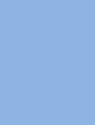 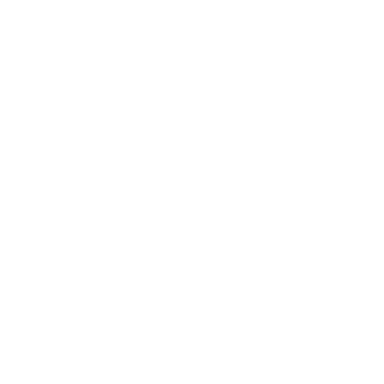 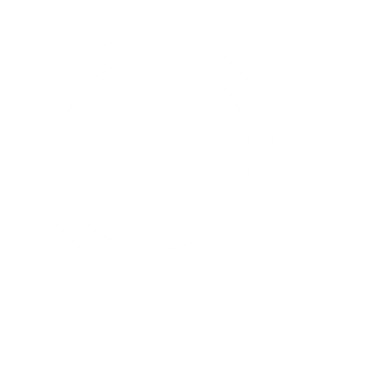 Moderate interactions
Amlodipine and rifamycins: reduces the effect of Amlodipine
Losartan and rifampin: reduces effect of losartan
Metoprolol and rifamycins: reduce the effect of metoprolol
Prednisone and rifamicins: reduces the effect of prednisone
Tacrolimus and isoniazid: may have serum concentration of tacrolimus increased
30
[Speaker Notes: Changed spelling from “prednisome” to “predisone”]
Case 3: 64-year-old man
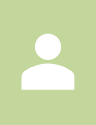 Patient born in the United States, Navajo Nation, with history of DMII, HTN, renal transplant for ESRD 4 years ago on immunosuppression
9/30/2020 Wife diagnosed with pulmonary TB, AFB smear positive, cavitary disease 
Patient had no symptoms, normal physical exam
10/15/2020 TST not reactive
10/30/2020 T-SPOT.TB test was not reactive
11/17/2020 CXR was normal
Labs: Creatinine 1.7, LFT normal, CBC normal
Meds: multiple medications
Patient was started on isoniazid because of the many interactions with rifamycins and his current medications 
The tacrolimus level will be monitored closely because of potential increase in concentration by INH
[Speaker Notes: Spelling changed from “createnine” to “creatinine” and from “prednisome” to “prednisone”

Should “Tacrilimus” be spelled “Tacrolimus”?]
Download Testing and Treatment of Latent Tuberculosis in the United States: Clinical Recommendations. You can download it at the link below:http://www.tbcontrollers.org/docs/resources/tb-infection/LTBI_Clinical_Recommendations_Version_002052021.pdf
32
Thank you!
33